How To Write an Effective Thank You Note for Any Occasion
Thank You Notes 101
Why?
It’s a simple way of showing gratitude towards someone who has done something kind for you.
It keeps the communication loop open between you and that person.
Helps show that you care.
Build relationships
When?
When you receive a gift
Christmas, graduation, birthday, wedding, etc.
After an interview
When someone does something nice for you.
Avoid this mistake?
Don’t send thank you notes to the same person more often then every six months.
One note is great; but five notes is creepy
How?
Thank you notes can be written on very informal stationary or a thank you card
Always hand write a thank you note
Addressing the thank you note 
Start off with the word “Dear,”
The first sentence Say “thank you for” and state the gift or opportunity you’ve been given.
Express a further detailed appreciation of the gift or opportunity by explaining what it meant to you or what you plan on doing with the gift.
Try to build towards a future connection
The signature: Sign it pleasantly and friendly, no matter what.
Sept. 30, 2015
Dear Mr. Hobbs,
Thank you for the gift of $20 on the occasion of my graduation. I plan on using that money to help buy textbooks in the fall. I hope you’ll stop in over Thanksgiving break at my parents so we can touch base and I can tell you all about my first semester in college.
Thanks again,Billy Larson
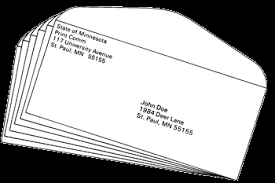 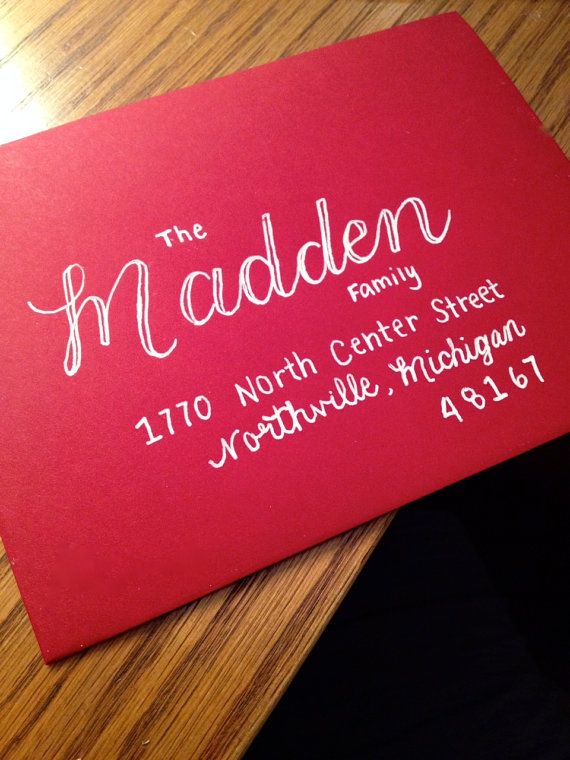 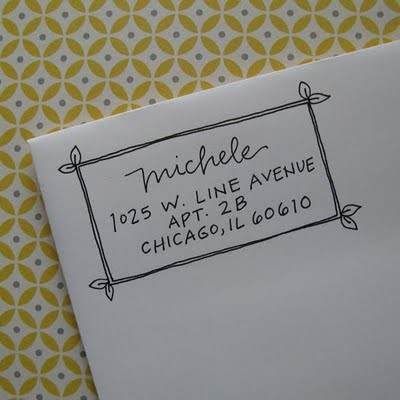